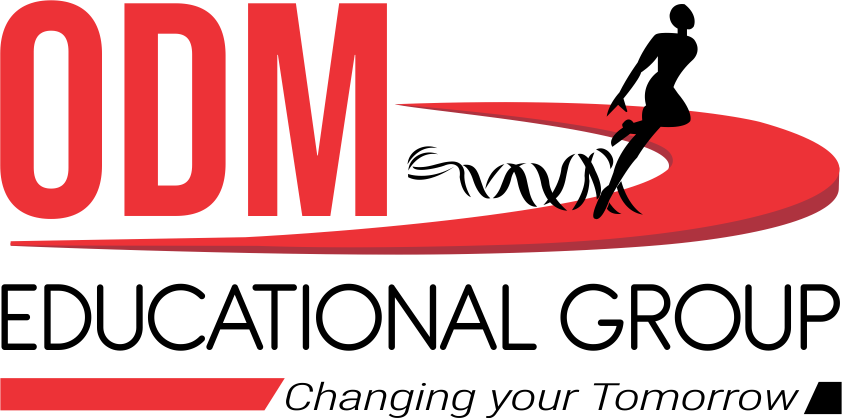 AIR AND ATMOSPHERE
CLASS-VII

SUBJECT-CHEMISTRY
CHAPTER-07

PREVENTION OF AIR POLLUTION, CONTRIBUTION OF HUMAN BEINGS TO CONTROL AIR POLLUTION
PERIOD-5
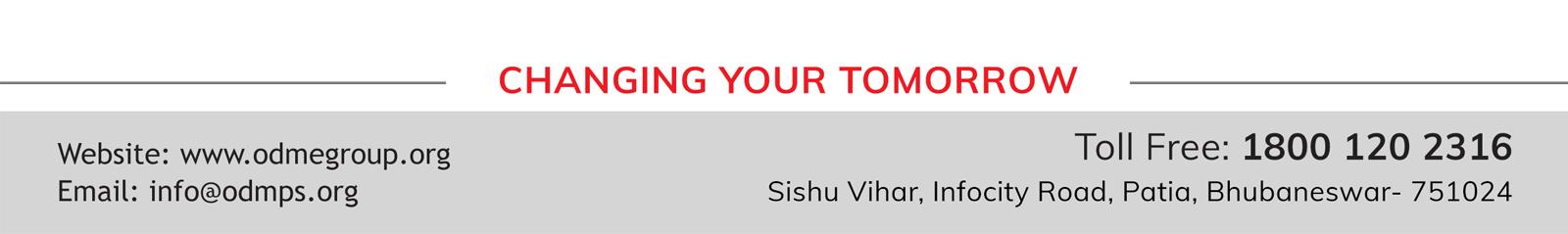 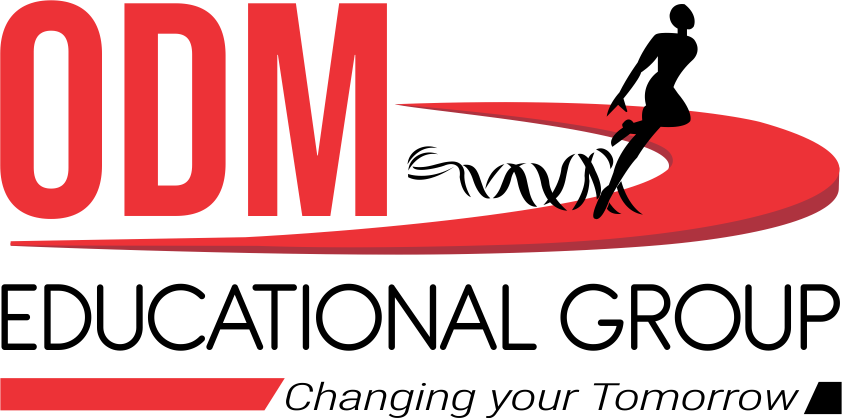 LEARNING  OBJECTIVE

Students will be able to.
Familiarize  with the ways to prevent air pollution.
Familiarize themselves of the contribution of humans in controlling air pollution.
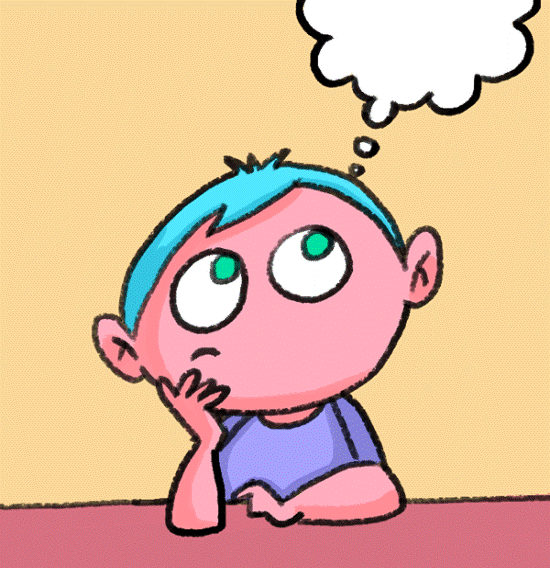 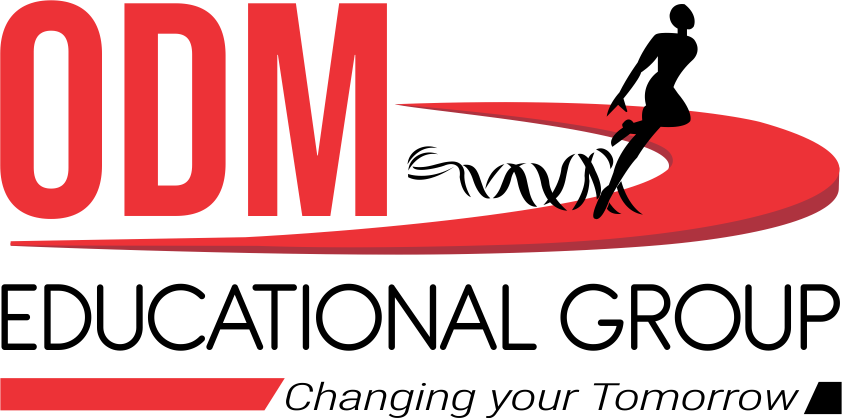 WARM UP QUESTIONS
 How can we stop air pollution?
 Explain how we are responsible for the pollution of air to some extent?
 Mention some of our contribution in preventing air pollution.
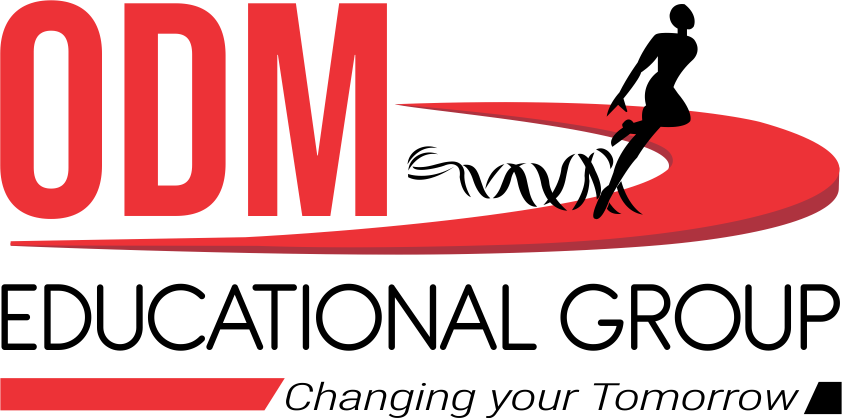 HOW TO PREVENT AIR POLLUTION
The contamination of the air by various harmful substances is known as Air Pollution.
Steps to prevent air pollution are as follows: -
By growing more and more trees (afforestation) 
By installing tall chimneys with filters in the factories and power plants.
By using internal combustion engines for efficient burning of the fuels.
Using catalytic convertors in the vehicles.
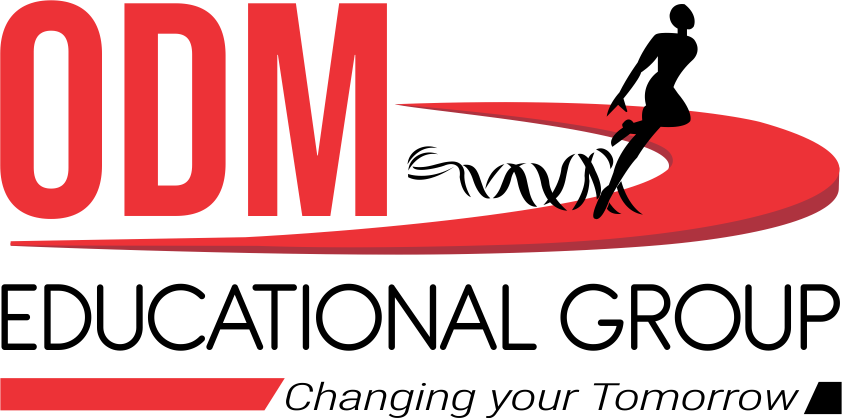 The common agents can be seen in the given sketch: -
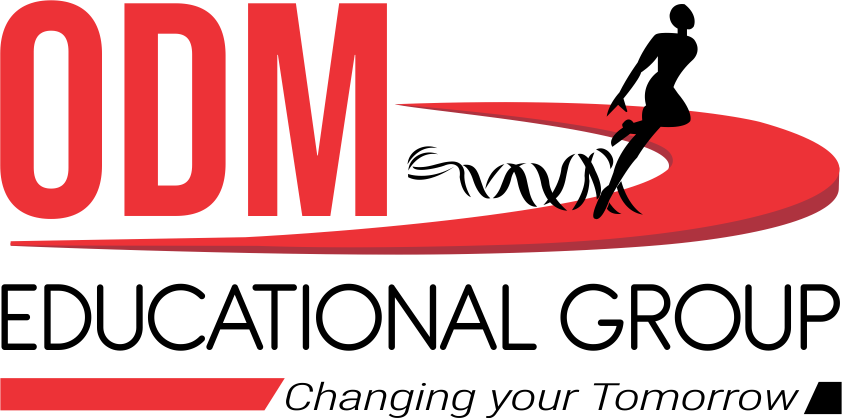 HOW CAN YOU CONTRIBUTE TO CONTROL AIR POLLLUTION?
Do not burn paper, garbage, dry leaves and other waste materials rather pit them in a compost pit.
Do not misuse electricity and try to save it.
Do not use plastic bags.
Try to plants as much trees as possible.
Get your vehicles checked regularly.
Keep your surroundings clean.
Motivate others for the use of LPG
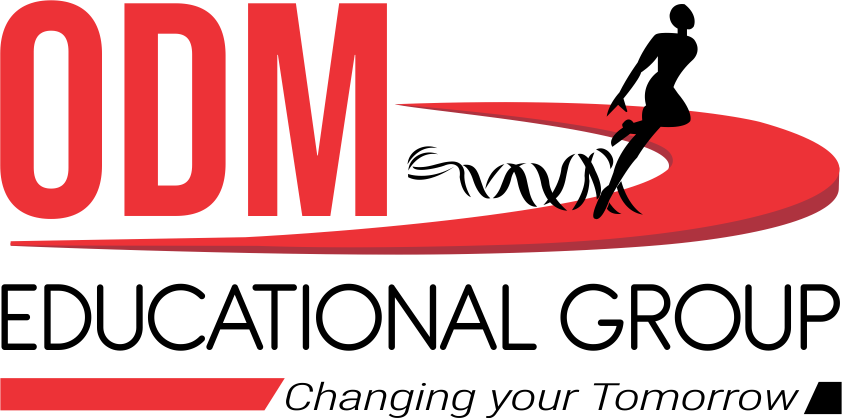 HOME ASSIGNMENT
Exercise-1 Q5 & Q6
How can we prevent air pollution? Mention any three ways.
Mention some steps that we can follow to control air pollution.
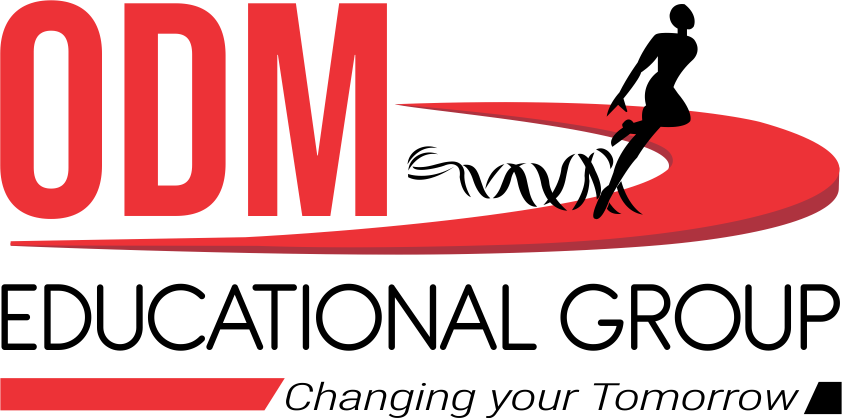 THANKING YOU
ODM EDUCATIONAL GROUP